ZAPALOVACÍ SOUSTAVY
Účel zapalování-zapálit směs paliva se vzduchem ve válci zážehového motoru za všech provozních podmínek.Napětí 12 V se musí přetransformovat na 8000-24000 V. Musí být k dispozici dostatek zápalné energie,aby se získala jiskra s co nejdelší dobou hoření.Bod zážehu se musí v rámci řízení motoru přizpůsobovat provozním podmínkám-počet otáček,zatížení motoru,jeho teplota apod. Provedení zapalovacího systému se liší podle způsobu získání vysokého napětí,jeho rozdělování a podle regulace předstihu.
ROZDĚLENÍ ZAPALOVACÍCH SYSTÉMŮ
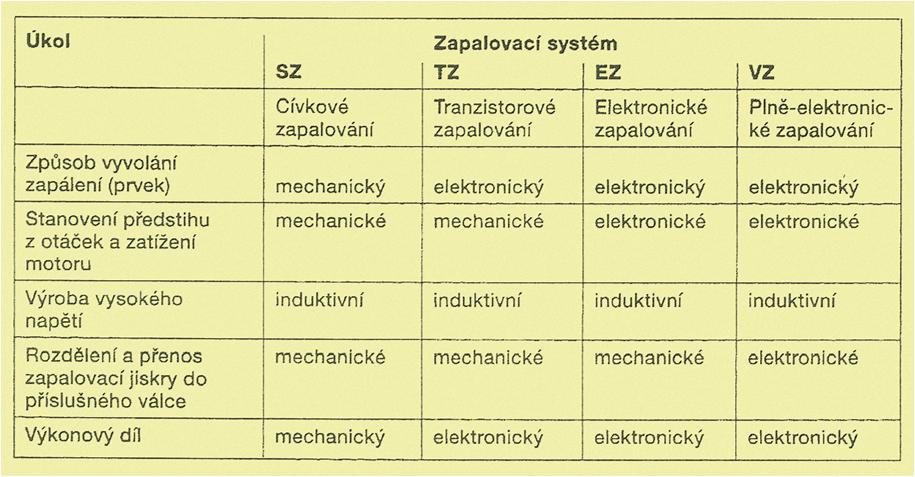 KONVENČNÍ CÍVKOVÉ ZAPALOVÁNÍ
akumulátor
zapalovací svíčky
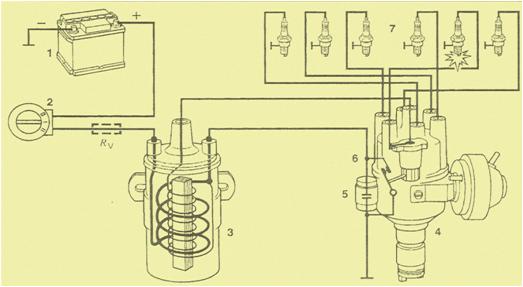 zapalovací skříňka
rozdělovač
kondenzátor
indukční cívka
přerušovač
FUNKCE ZAPALOVÁNÍ
Napětí akumulátoru je přivedeno přes spínací skříňku na svorku 15 zapalovací cívky.Pokud je přerušovač sepnutý,teče proud primárním vinutím ZC proti kostře.Vzniká magnetické pole.Nárůst proudu probíhá v důsledku indukčnosti a odporu primárního vinutí.Doba nabíjení je určena úhlem sepnutí a ten je dán provedením vačky,která spíná a rozepíná přerušovač.Při rozepnutí přeruší tok proudu zapalovací cívkou.
INDUKČNÍ CÍVKA
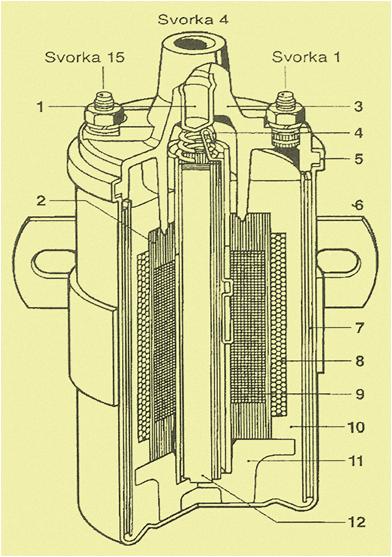 1-vysokonapěťový vývod
2-svitky plechů s izolačním papírem
3-izolační víko
4-vnitřní vysokonapěťový vývod s pružinovým kontaktem
5-pouzdro cívky
6-upevňovací objímka
7-magnetické plechové opláštění
8-primární vinutí
9-sekundární vinutí
10-zalévací hmota
11-izolační vložka
12-železné jádro
PRŮBĚH NAPĚTÍ A PROUDU NA zc MEZI DVĚMA SEPNUTÍMI PŘERUŠOVAČE
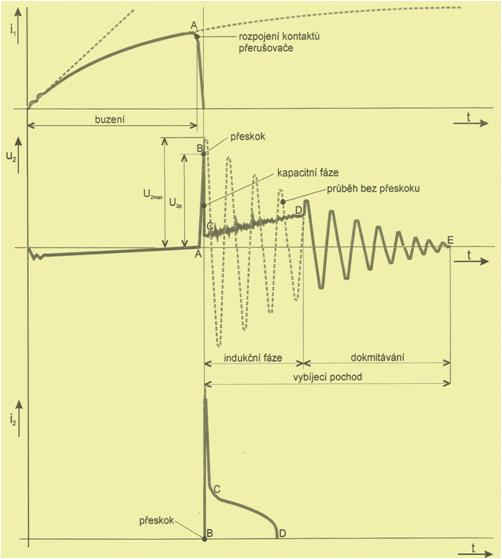 Bod 0 a A- sepnutí kontaktu přerušovače.
Proud,tekoucí primárním vinutím i1 až do bodu A vzrůstá.První fáze vybíjecího pochodu-bod A-B,přeskok jiskry.Při napětí U2 p dochází k průrazu mezi elektrodami svíčky.První část výboje se nazývá kapacitní.Mezi body C a  D vzniká indukční  část výboje,do kterého je převedena větší část energie,nashromážděná v soustavě.Na konci indukčního výboje může dojít i ke vzrůstu sekundárního napětí,a to tím více,čím vyšší je tlak ve válci.Úsek mezi body D a E  jsou tlumené kmity,které by byly v soustavě od počátku,pokud by nedošlo k průrazu .Na zapalování již nemají vliv,musí však skončit dříve,než dojde k novému sepnutí kontaktu.
HLAVNÍ ČÁSTI ROZDĚLOVAČE
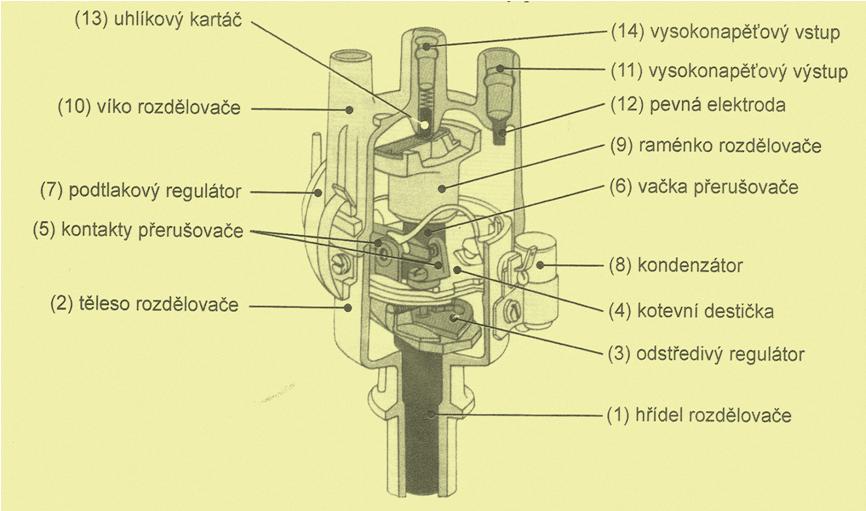 KONDENZÁTOR
Pozvolný pokles proudu,zapojení bez kond.
Funkce kondenzátoru-při sepnutém kontaktu je zkratován,vybije se  a je na něm nulové napětí.Při rozpojení kontaktu vzniká změnou proudu důsledkem vlastní indukce napěťový impulz na primární části.Při vyřazení kondenzátoru by vznikl mezi kontakty oblouk,který je při jeho správné funkci potlačen a je sveden na kostru.Nabíjí se pulzem,který vzniká na primáru rozpojením kontaktu a tím zabrání vzniku oblouku a přeruší se tok proudu primárním vinutím.Magnetické pole rychle zanikne,na sekundárním vinutí se naindukuje vysoké napětí pro vznik jiskry,na primární straně se vlastní indukcí objeví impulz ,který nabíjí kondenzátor napětím  250-400 V.Po odeznění impulzu je kondenzátor nabitý a začíná se vybíjet přes primární vinutí,v cívce se tvoří mag.pole.Po vybití kondenzátoru pole zaniká.Proces nabíjení ,vybíjení a indukce se stále opakuje-vznikají napěťové pulzy.
Sepnutí kontaktu
Rozepnutí kontaktu
Rychlý pokles proudu,zapojení s kond.
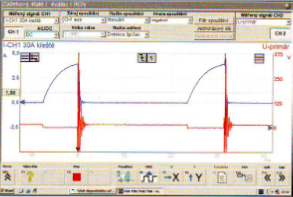 REGULACE ÚHLU PŘEDSTIHU ZÁŽEHU
Podtlaková regulace
Podtlaková regulace-reaguje na změny podtlaku v sacím potrubí.Základním parametrem je zatížení motoru.Je tvořena pouzdrem,které rozděluje membrána.Pohyb membrány je přenášen na otočnou desku táhlem.Pohyb otočné desky je omezen zarážkou a je proti směru točení vačky-předstih se zvětšuje.

Odstředivá regulace-na nosné desce pevně spojené s hřídelem rozdělovače jsou otočně upevněna dvě odstředivá závaží.Při zvyšování otáček se závaží pohybují ve směru šipek od osy rotace a tento pohyb se přenáší na kulisu,na které je umístěna vačka .Kulisa se s vačkou natáčí po směru točení hřídele rozdělovače-předstih se zvětšuje.Odstředivá závaží jsou v klidové poloze drženy regulačními pružinami.Regulace je ve funkci až při vyšších otáčkách,než jsou volnoběžné.
Odstředivá regulace
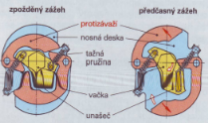